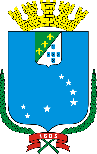 LICENÇA MÉDICA PERÍODO DE EXCEÇÃO PREVENÇÃO  CORONAVÍRUS
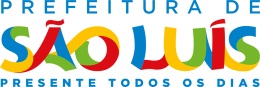 SEMAD
O servidor deve seguir os procedimentos abaixo:
Afastamento até 3 dias - Comunica digitalmente a situação a chefia de imediato e/ou RH de origem, que abonará a falta.


Afastamento entre 4 e 15 dias – Encaminha digitalmente declaração assinada para a Coordenação de Medicina Funcional da Superintendência da Área de Segurança no Trabalho e Medicina Funcional - SSM através do e-mail semadssm@gmail.com. A SSM efetua o registro e encaminha cópia digital para Superintendência da Área de Registro e Documentação – SRD.
SERVIDOR APRESENTA QUADRO GRIPAL
1
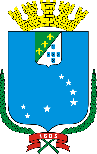 LICENÇA MÉDICA PERÍODO DE EXCEÇÃO PREVENÇÃO  CORONAVÍRUS
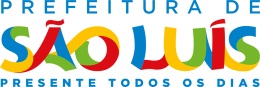 SEMAD
Afastamento até 3 dias - Comunica digitalmente a situação a chefia de imediato e/ou RH de origem, que abonará a falta.

Afastamento entre 4 e 15 dias – Encaminha digitalmente declaração assinada e atestado médico para a Coordenação de Medicina Funcional da Superintendência da Área de Segurança no Trabalho e Medicina Funcional - SSM através do e-mail semadssm@gmail.com. A SSM providenciará homologação através da telemedicina com médico do trabalho da Coordenação de Medicina Funcional. Após o retorno do atestado homologado, providencia o registro no Prontuário Médico do Servidor posteriormente e encaminha cópia digital para Superintendência da Área de Registro e Documentação – SRD.

Afastamento superior a 15 dias – Comunica ao RH de origem ou o próprio servidor faz o agendamento virtual junto ao INSS.
SERVIDOR APRESENTA OUTRA PATOLOGIA
2